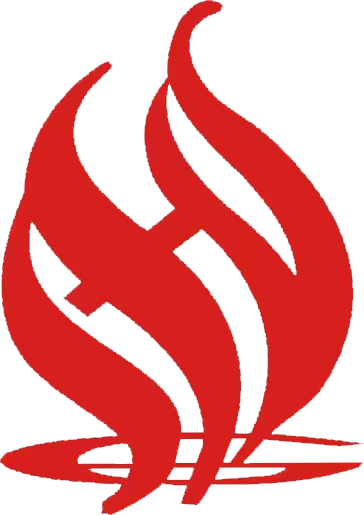 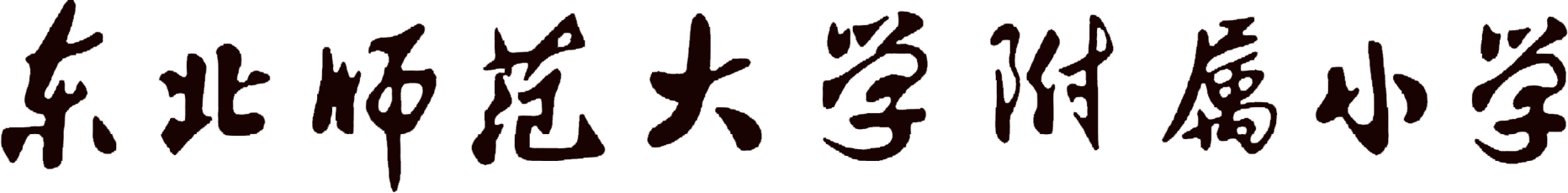 空白演示
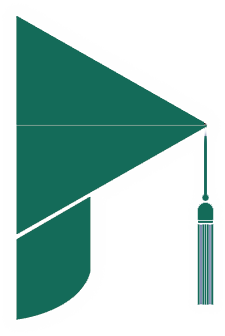 东北师范大学附属小学
述职报告
单击输入您的封面副标题
汇报人：x'x'x
时间：2024.01.01
目录
contents
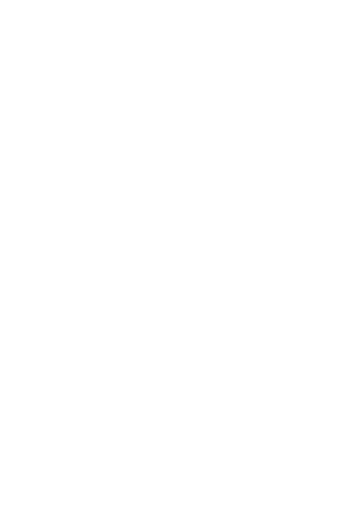 空白演示
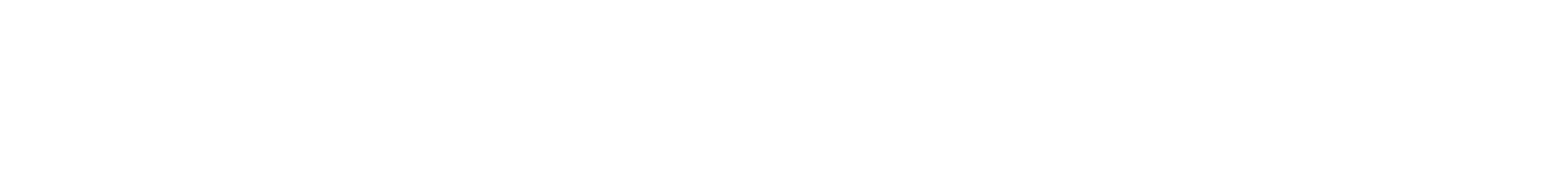 1
2
标题一
标题一
单击输入您的封面副标题
3
4
标题一
标题一
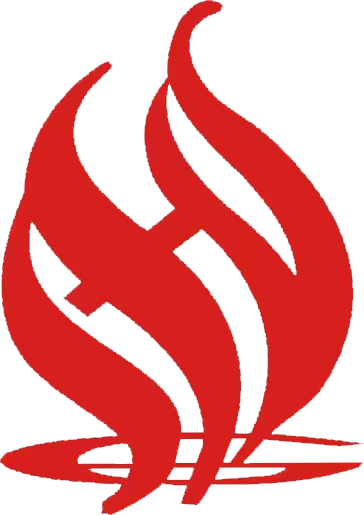 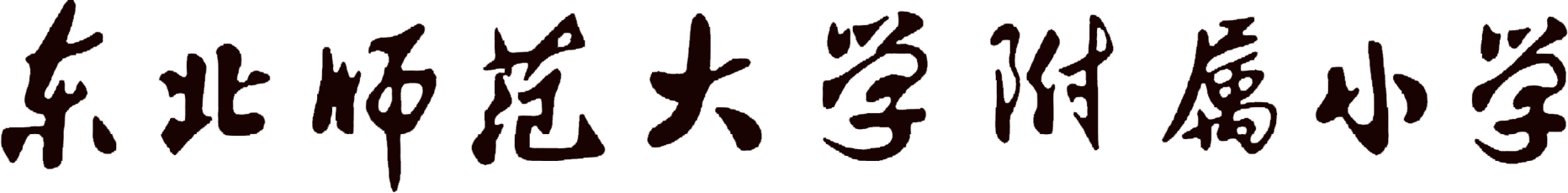 输入标题
SECTION THREE
Please enter a title
请输入您需要的文案请输入您需要的文案
请输入您需要的文案请输入您需要的文案
请输入您需要的文案请输入您需要的文案
请输入您需要的文案请输入您需要的文案
请输入您需要的文案请输入您需要的文案
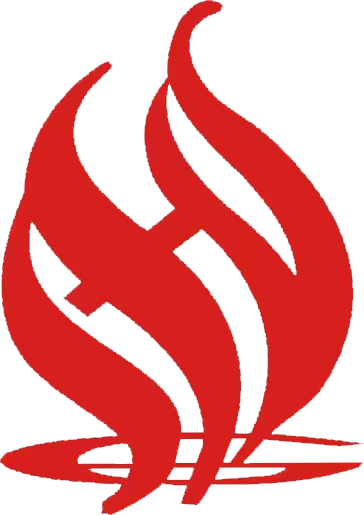 标题一
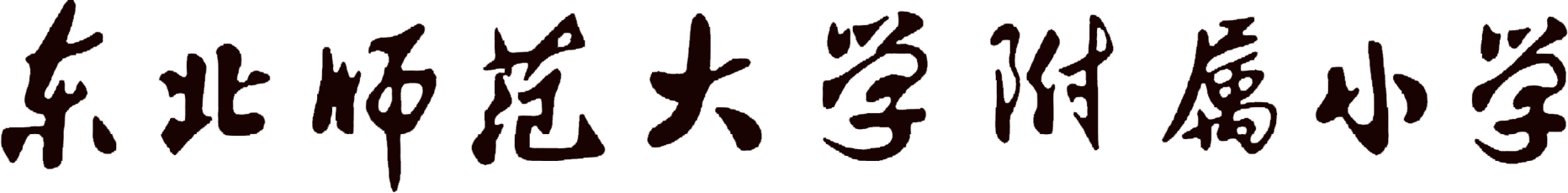 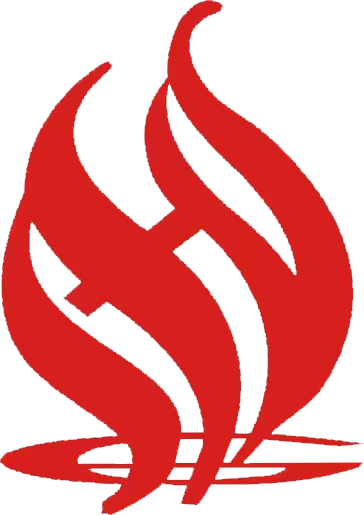 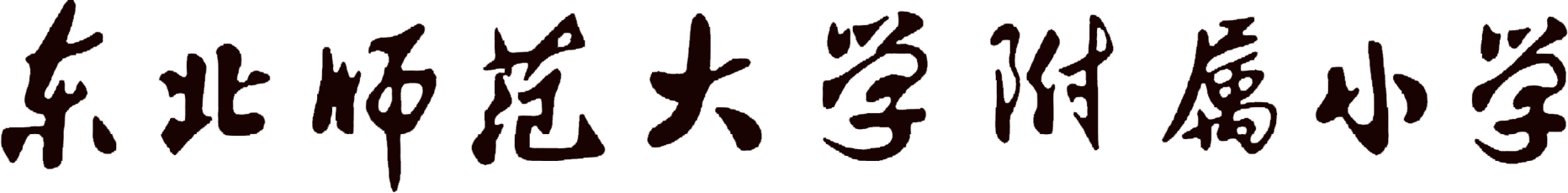 空白演示
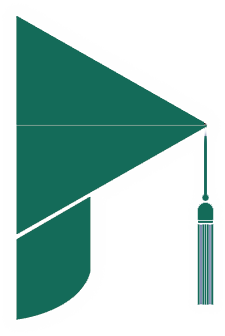 感谢观看！请多指正！
单击输入您的封面副标题
汇报人：x'x'x
时间：2024.01.01